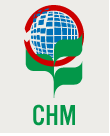 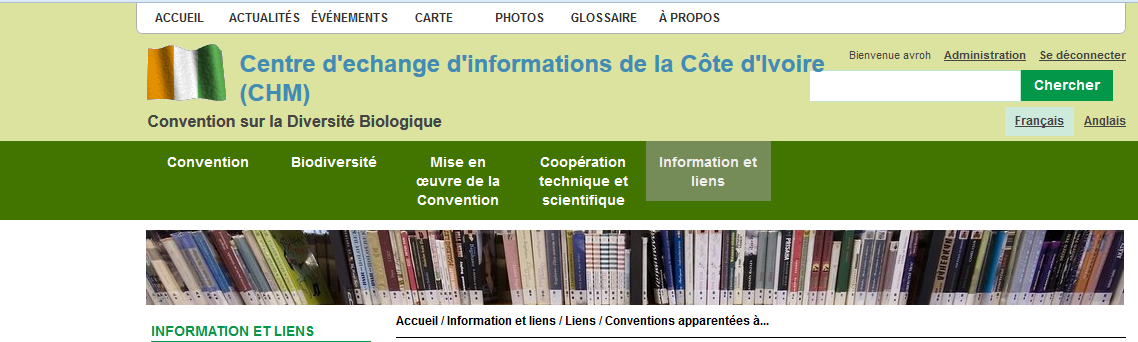 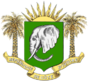 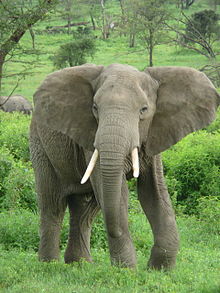 MISE EN ŒUVRE DU CHM EN COTE D’IVOIRE
Historique, Bonnes pratiques et Défis
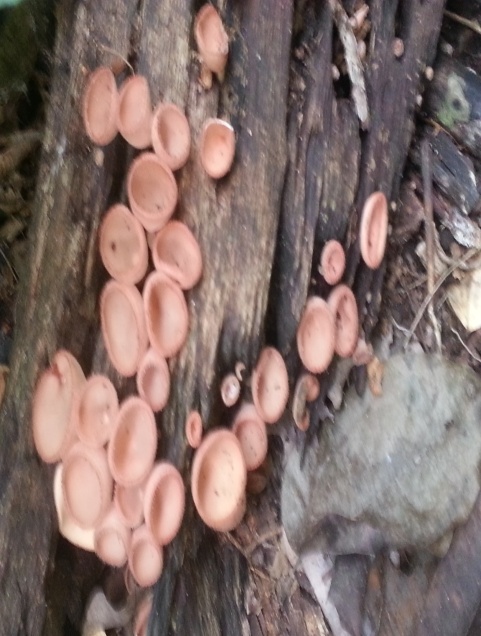 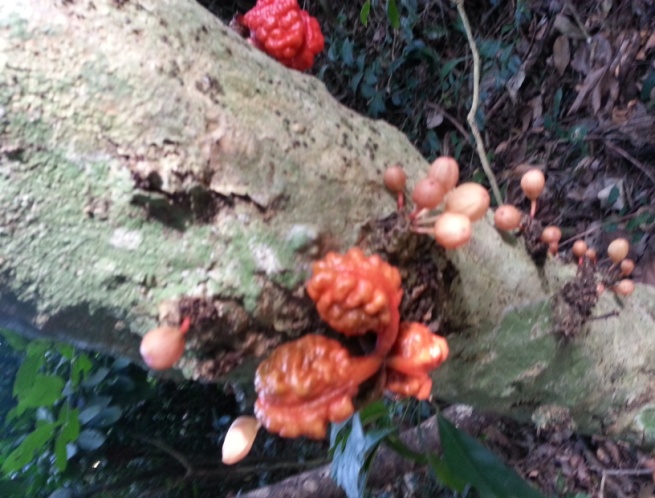 Rencontre du Bénin  
Cotonou, Bénin, 25-27 Novembre 2014
Dr. OUATTARA Djakalia, 
Assistant au Point Focal CHM
PLAN DE L’EXPOSÉ
HISTORIQUE DU CHM IVOIRIEN
ORGANISATION ET FONCTIONNEMENT
REALISATIONS & BONNES PRATIQUES
ATOUTS ET FAIBLESSES 
DEFIS 
 PERSPECTIVES
2
ORGANISATION ET FONCTIONNEMENT DU CHM EN COTE D’IVOIRE
3
CHM IVOIRIEN LOGE AU MINISTERE EN CHARGE DE L’ENVIRONNEMENT
PF CBD
IRScNB/CHM BELGE
CHM PAYS
Point focal CHM
(Gestionnaire WEB)
Gestionnaire Web CNF
(Abidjan pôle sud)

Cellule CHM
Gestionnaire Web INPHB
(Yamoussoukro pôle Centre)
CONTRIBUTEURS INSTITUTIONNELS (16)
Représentants désignés
UTILISATEURS /VISITEURS
REALISATIONS DU CHM IVOIRIEN
5
PENDANT LA CRISE (PERIODES CALMES)

Création d’une base de données numériques sur la flore et la végétation du PNM en zone de transition forêt-savane

Création d’une base de données numériques sur la flore et la végétation du P.N.C. en zone de savane soudanienne

Rédaction des axes stratégiques du CHM ivoirien (Objectifs/Produits/actions)  Non validés

Organisation d’un atelier régional Africain sur le CHM pour les pays  partenaires de la Belgique

Organisation d’un atelier national de renforcement de capacités des contributeurs nationaux
6
APRES LA CRISE: REDYNAMISATION DU CHM

	Désignation d’un Suppléant au PF CHM;
	Liste de 16 nouveaux contributeurs établie;
	Formation du suppléant en Belgique (09/13);
	Atelier sur le PTK pour 16 contributeurs (12/13);
	Mise en place de la cellule CHM, (12/13);
	La (re) exploitation des rapports des deux projets 
             financés par IRScNB en 2008 et 2009 ;
	Instauration des Mardis du C.H.M. (01/14);
	Recyclage des contributeurs (02/14)
	Conférence débat avec le CSBIO (04/14);
	Adoption d’un système d’évaluation des 
         contributeurs
         Présentation du CHM aux hommes de presse et médias
         Instauration du prix du meilleur journaliste pour le CHM
7
OBTENTION DE 02 BOURSES  

	 CHAMPIGNONS 

	CONFERENCE DES BOTANISTES DE L’UNESCO a paris
8
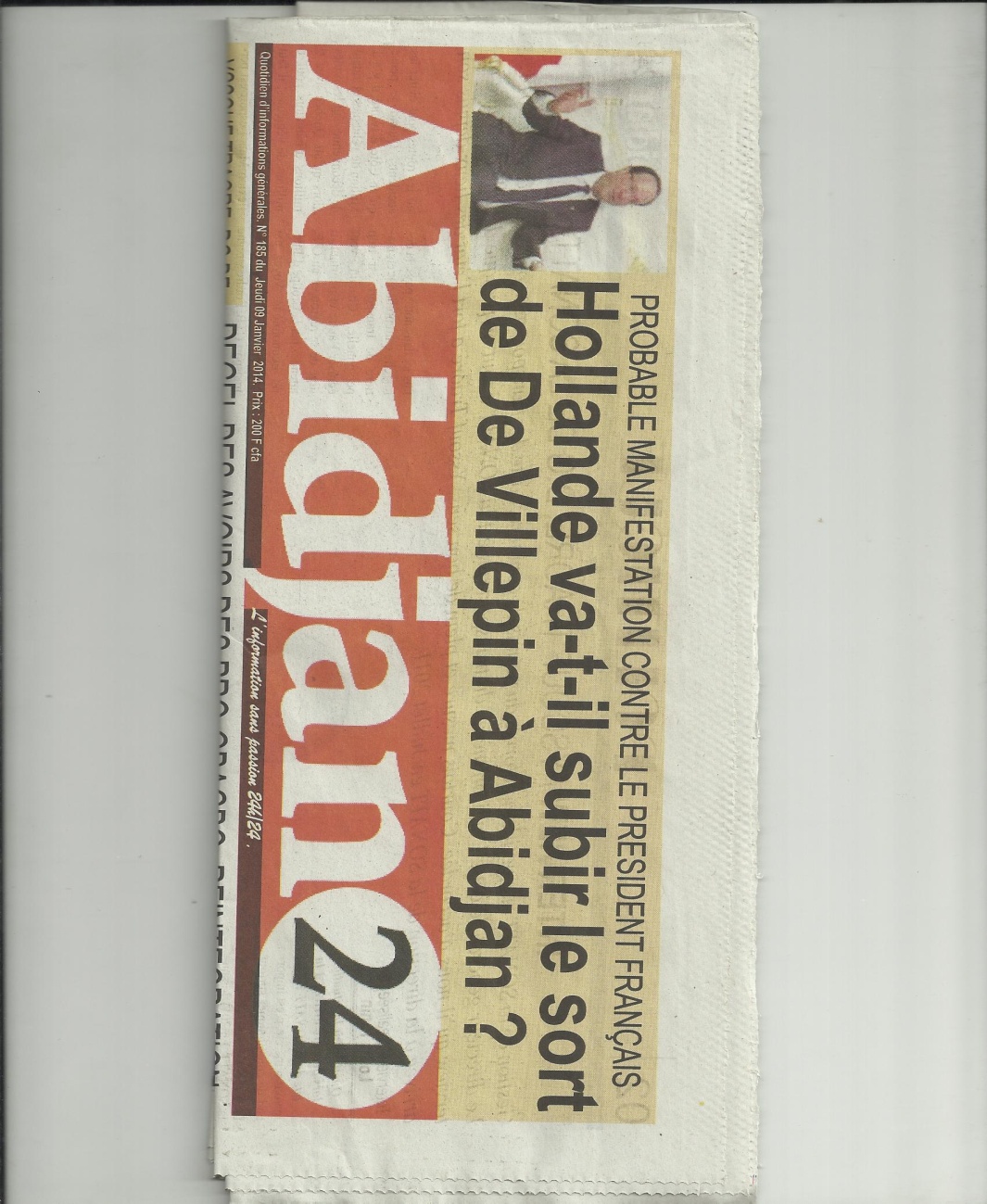 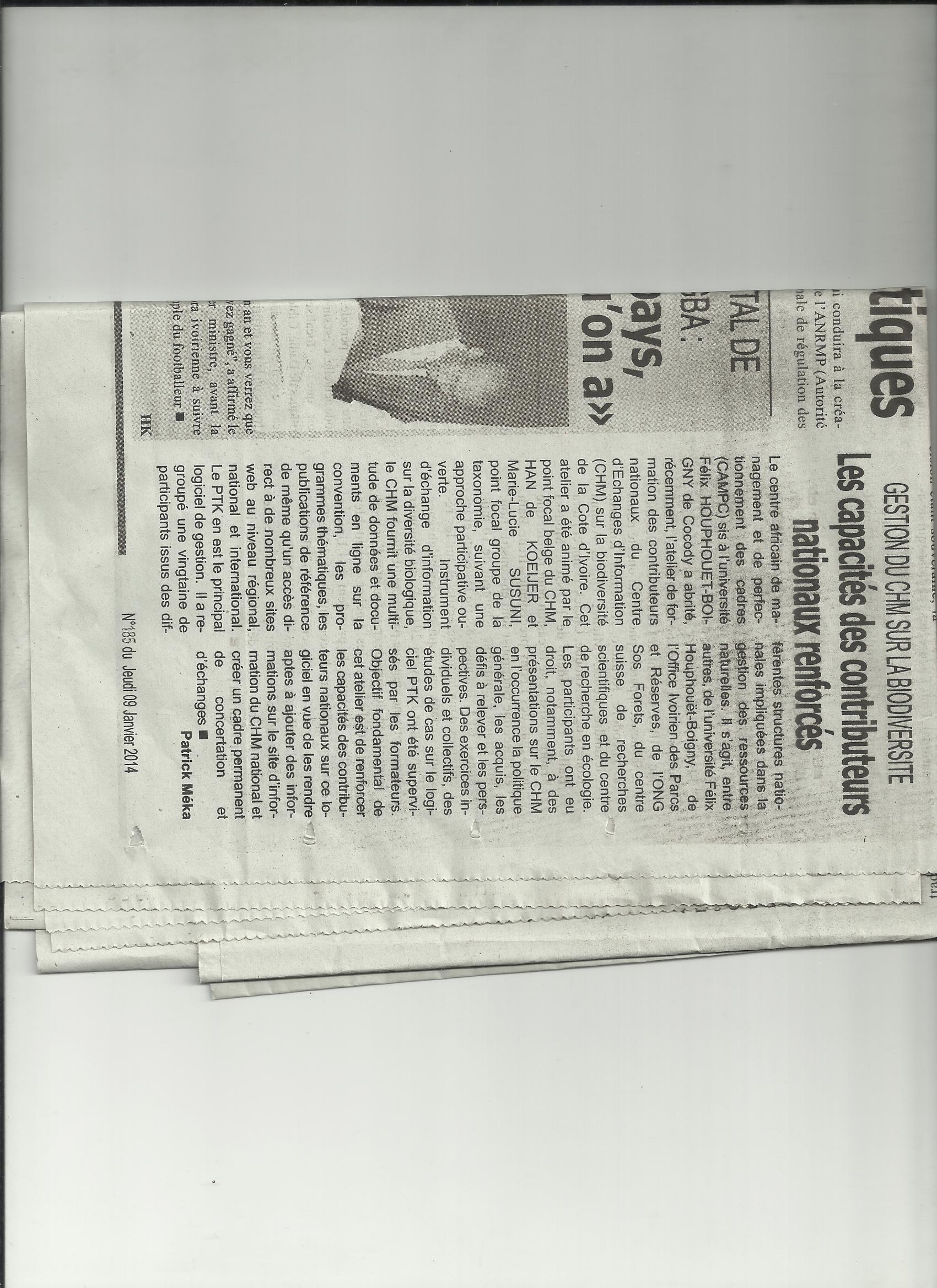 9
10
Liste des contributeurs du CHM ivoirien Année 2014
11
MISE EN PLACE D’UNE CELLULE NATIONALE C.H.M
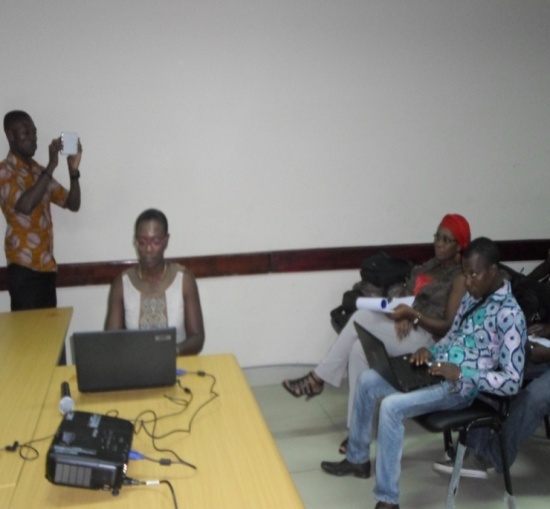 Objet : Meilleure animation du site

 Coordination des contributions;
 Participer aux activités du PF CBD
 Partage /Diffusion d’informations;
 Visites aux contributeurs/Coaching privé;
 Félicitations et Interpellations les contributeurs;
 Autres activités (Exposés, conférences débats, sorties   	d’études, sorties détentes);
 Soutien aux acteurs en cas d’évènements 
     familiaux/professionnels;
 Faire la liaison avec les différents partenaires;
 Participer aux rencontres nationales et internationales;
 Mobiliser des ressources pour le CHM national
12
DEFIS/CONTRAINTES MAJEURES
Crises socio-politiques  

Perturbations /Paralysie des activités administratives/Recherches, Coopération, etc  


Changement de Ministres  en charge de l’Environnement (03 Ministres en  2 ans)

Faible appui financier de l’Etat au CHM

Faible capacités de mobilisation de fonds pour les activités
13
INSTAURATION « DES MARDIS » DU CHM
Le mardi de la semaine, chaque contributeur doit :
 Se rappeler du C.H.M.;
 Faire un ajout sur le site;
Exprimer ses difficultés personnelles  sur le PTK;
Avoir des nouvelles des autres contributeurs;
Call center tous les Dimanches à 20 H
14
MISE EN PLACE D’UN SYSTÈME D’ÉVALUATION
Evaluation du site  Janvier - Juillet 2014
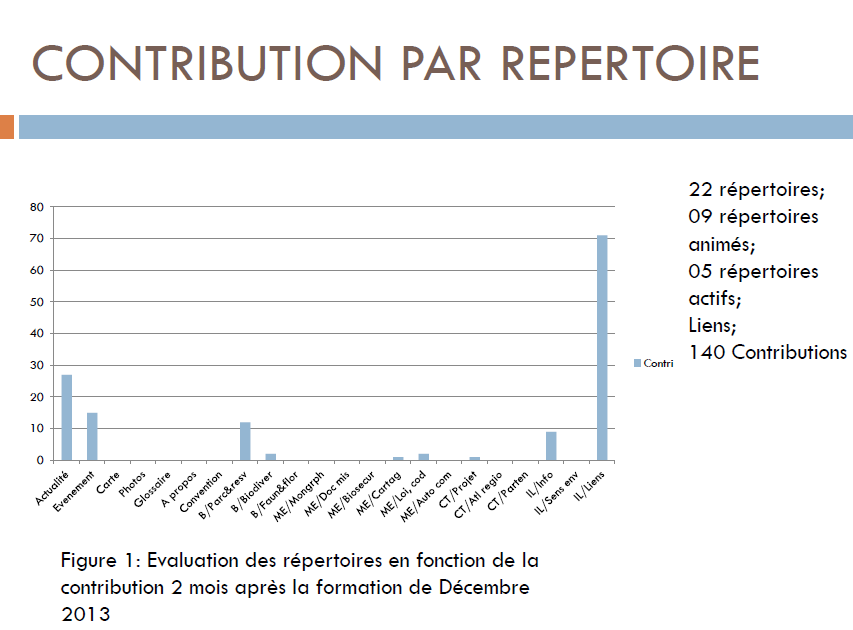 15
Evaluation des contributeurs par répertoire Déc 13 Janv-fév 14
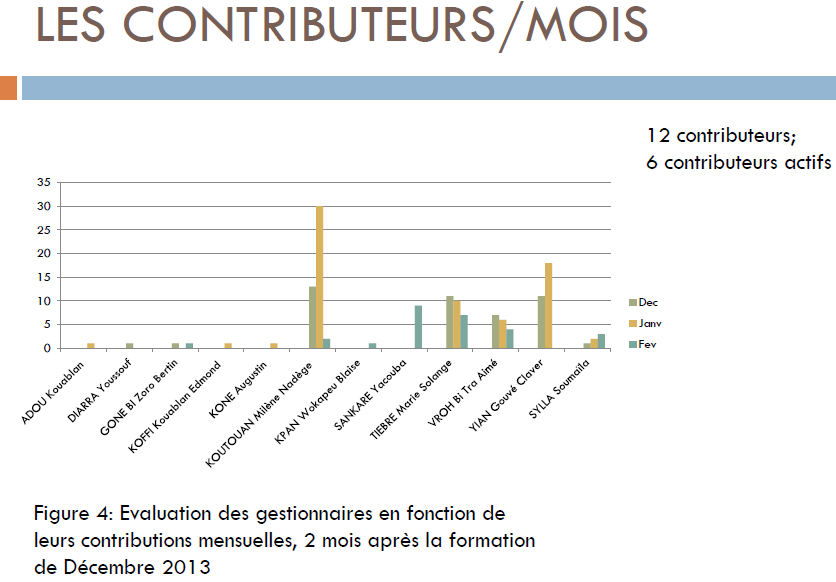 16
ATELIER DE RECYCLAGE DES CONTRIBUTEURS SUR LE PTK 
        FÉVRIER  2014
Objectifs: 
Décrire les problèmes rencontrés par les contributeurs 

Faire des exercices de renforcement/recyclage pour résoudre les difficultés

Responsabiliser les contributeurs sur les tâches/répertoires  

Partager les résultats de la première évaluation trimestrielle
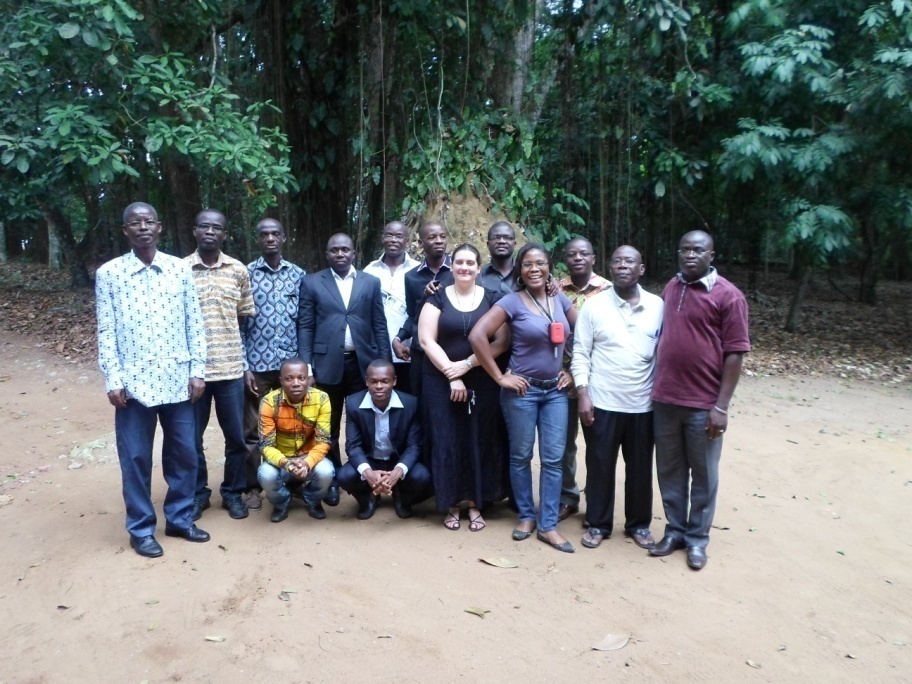 17
RESPONSABILISATION DES CONTRIBUTEURS
18
ORGANISATION D’UNE CONFÉRENCE/DÉBAT AUX MEMBRES DU CLUB DES SCIENCES BIOLOGIQUES DE L’UNIVERSITÉ FÉLIX HOUPHOUËT-BOIGNY: 09 AVRIL 2014
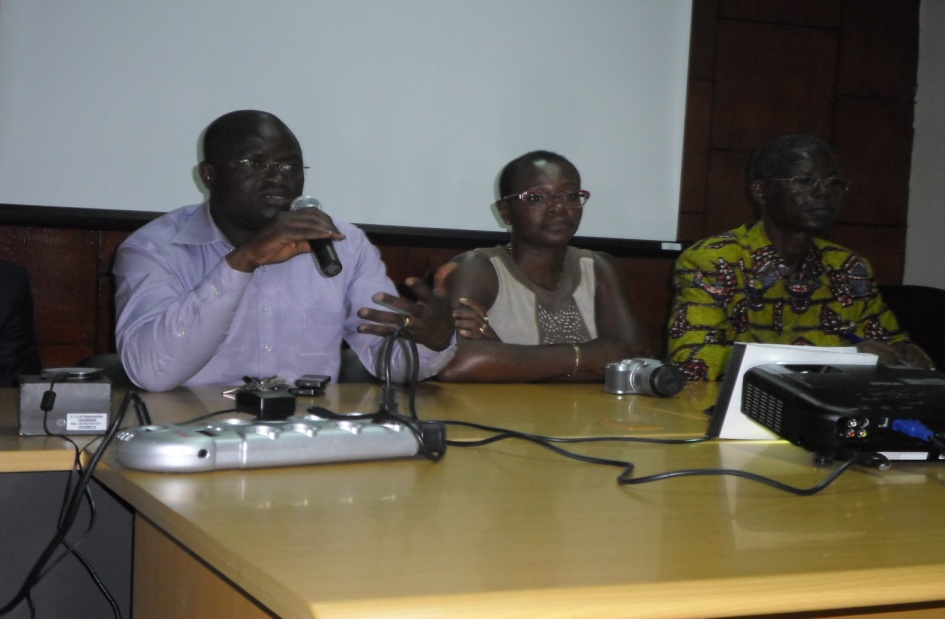 THÈME: 
« Le CHM, Quelle contribution à la formation de l’étudiant en Sciences Biologiques ? »

Objectif: Présenter les opportunités du site aux étudiants,
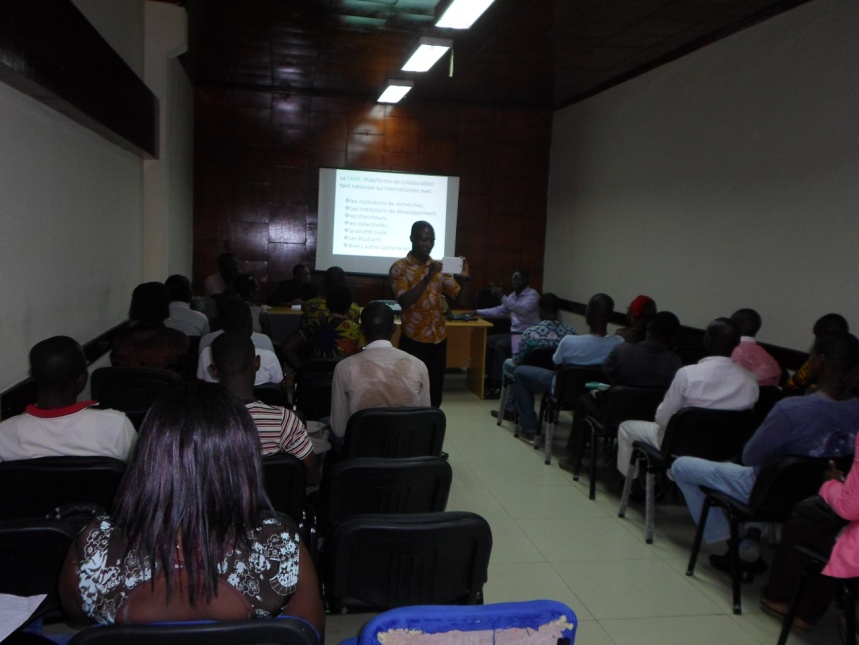 19
Sortie 1: Agbahou : Observations écologiques
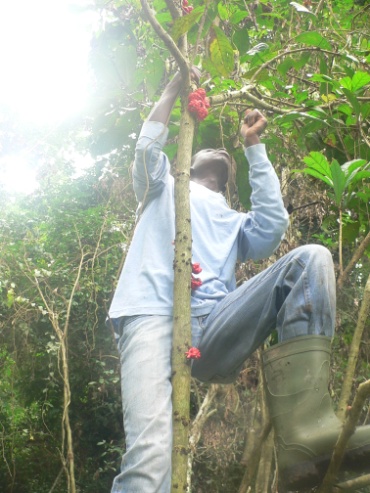 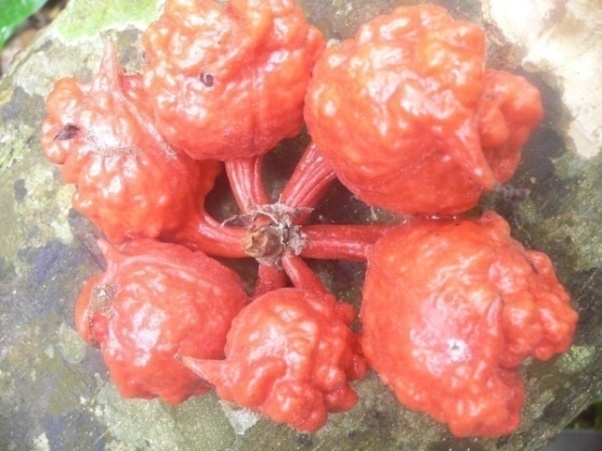 Cola lorougnonis (Endémique Ivoirienne)
Sortie 2: PNB :      Récolte de champignons
20
IMPACTS
21
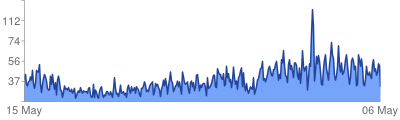 06 Mai 2014
15 Mai 2013
Statistiques du nombre de visiteurs
% de nouvelles visites : 81,13 %
22
Visits on the range of time: 15 May 2013 - 06 May 2014
STATISTIQUES DU SITE Mai 2013 – Avril 2014
23
24
BONNES PRATIQUES
25
BONNES PRATIQUES

	CELLULE CHM

	PRIX DU MEILLEUR JOURNALISTE DU CHM
26
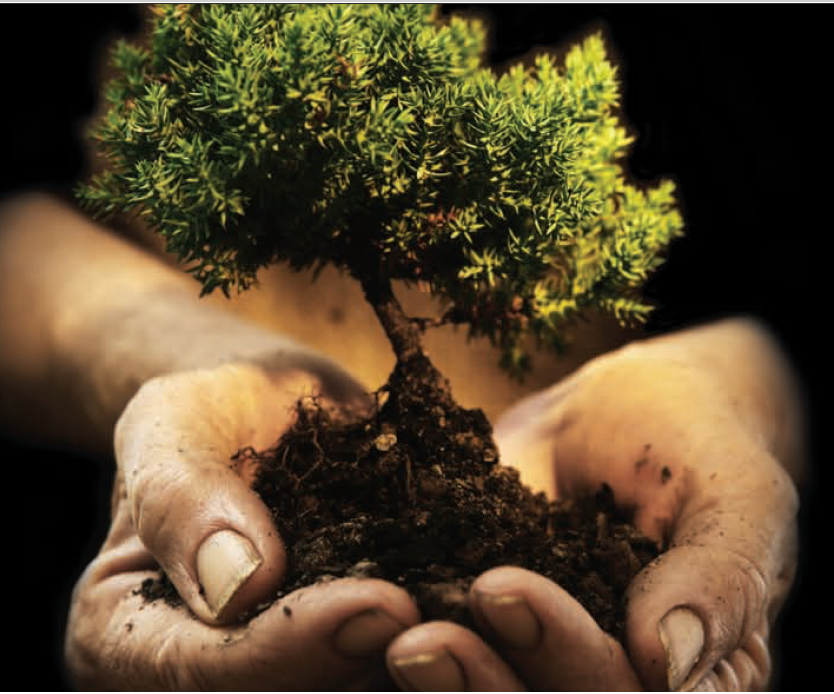 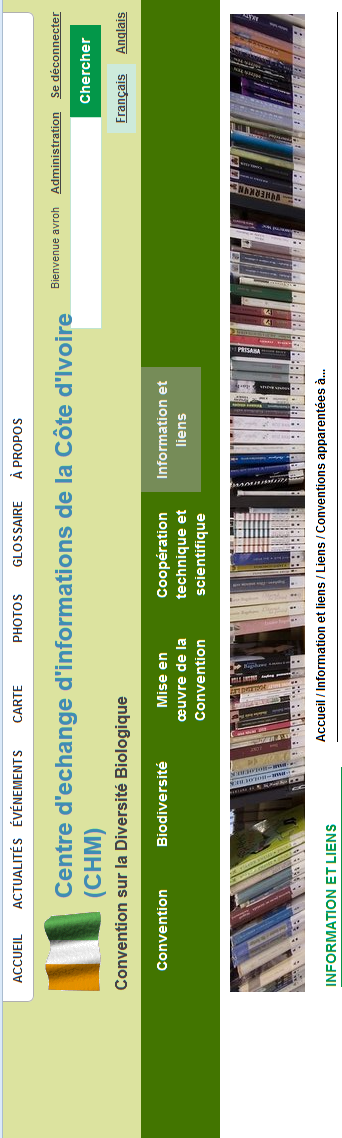 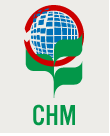 Merci pour 
votre aimable attention
27